SCUOLA DELL’INFANZIA
« MADONNA DELLA CATENA»

FESTA DELL’AUTUNNO
A.S. 2018/2019
L’AUTUNNO 
CI REGALA 
MILLE COLORI…
IL PERCORSO DIDATTICO SULL’AUTUNNO E’ STATO FINALIZZATO A FAVORIRE LA CAPACITA’ DEI BAMBINI DI OSSERVARE I MUTAMENTI STAGIONALI ATTRAVERSO ATTIVITA’ RICREATIVE.
AL TERMINE DEL PERCORSO, E’ STATO PROPOSTO UN COMPITO DI REALTA’ FESTOSO PER VERIFICARE LE COMPETENZE ACQUISITE.
LA SCOPERTA DEI COLORI E DEI SAPORI AUTUNNALI HA RESO CURIOSI E FELICI TUTTI I BAMBINI DELLA NOSTRA REALTA’ SCOLASTICA
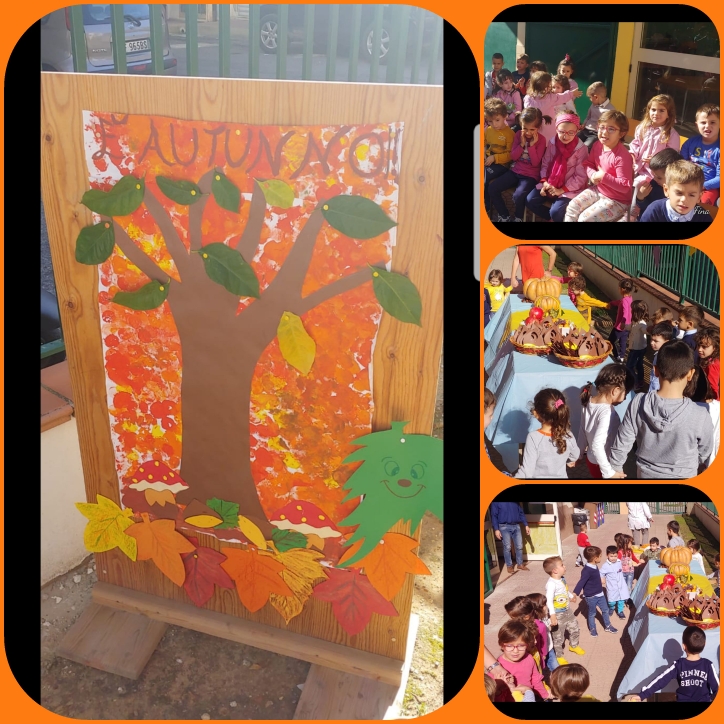 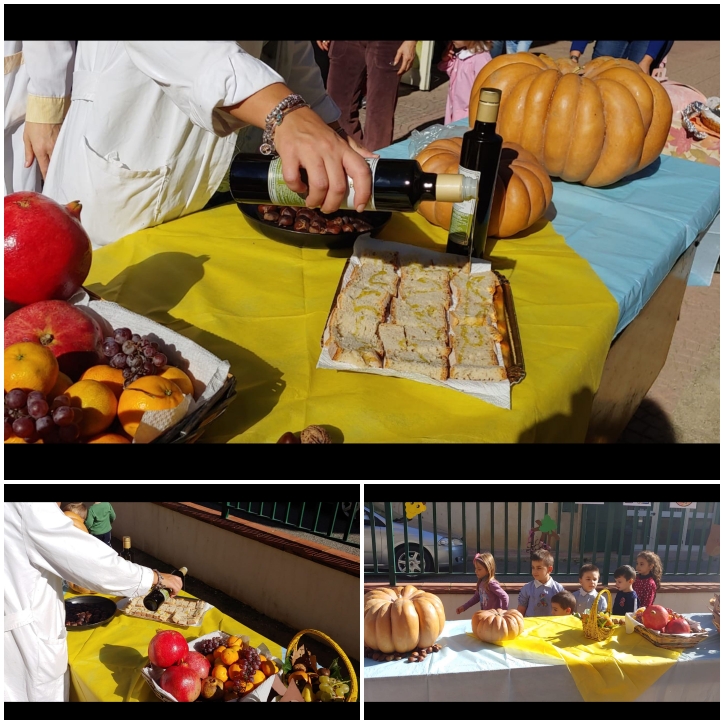 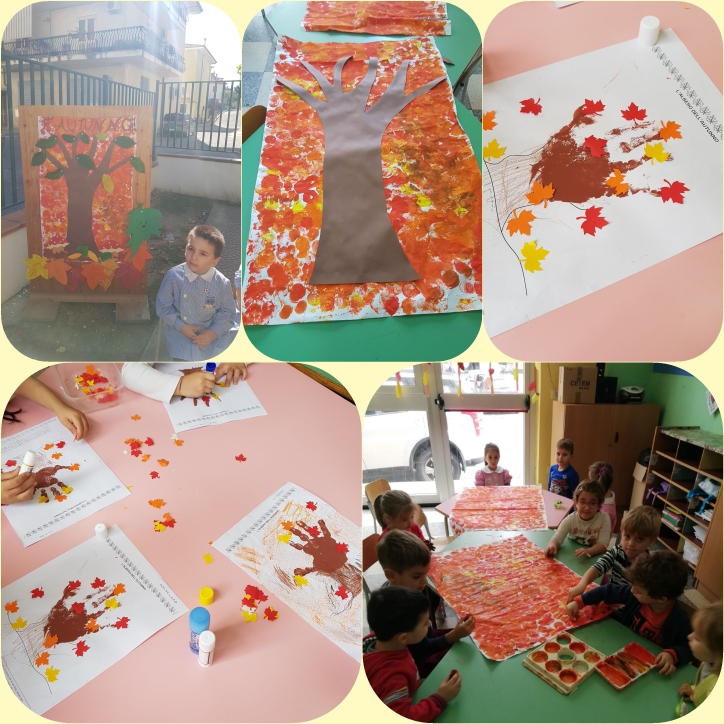